ПЕДАГОГИЧЕСКОЕ ПУТЕШЕСТВИЕ
«Организация проектной деятельности в ДОО»
Организация проектной деятельности в ДОО
«Чем больше ребенок видел, слышал и пережил, чем больше он знает, и усвоил, чем большее количество элементов действительности он располагает в своем опыте, тем значительнее и продуктивнее при других равных условиях будет его творческая деятельность»
Л.С. Выготский.
Прием «Распаковка понятия»
Проект – это метод педагогически организованного освоения ребёнком окружающей среды в процессе поэтапной и заранее спланированной практической деятельности по достижению намеченных целей.
Проект в ДОО – это специально организованный воспитателем и самостоятельно выполняемый воспитанниками комплекс действий, направленных на разрешение проблемной ситуации и завершающихся созданием творческого продукта.
Главная причина популярности технологии?
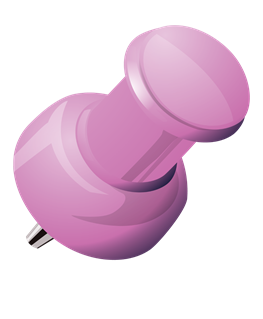 Развиваем  универсальные навыки
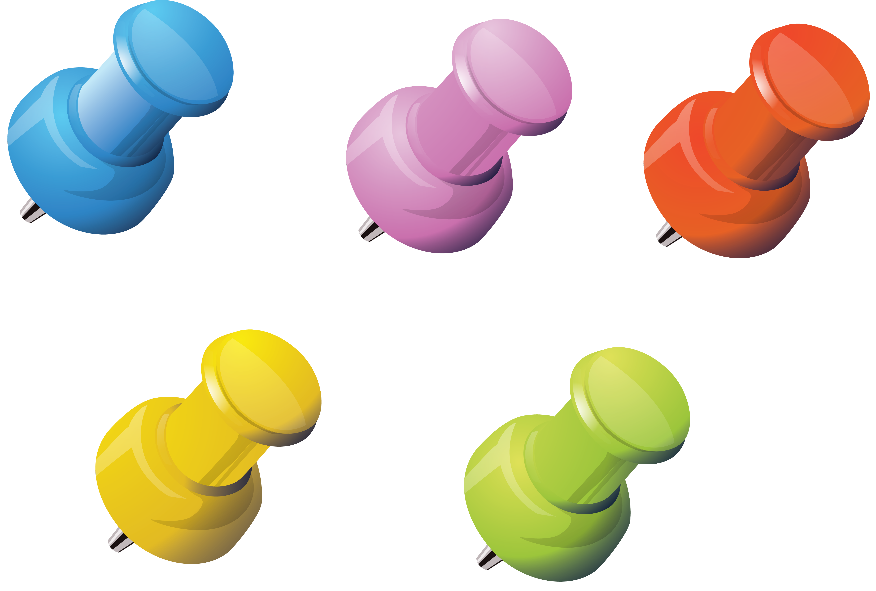 КЛАССИФИКАЦИЯ И ВИДЫ ПРОЕКТОВ
Проекты классифицируются по разным признакам:
по виду;
по составу участников;
по срокам реализации.
Виды проектов:
исследовательские 
игровые 
информационно-практико-ориентированные
творческие
Классификации проектов по составу участников:
 групповой
 подгрупповой
 индивидуальный
 семейный
 парный
Классификация проектов по сроку реализации:
 краткосрочный – до 1 месяца
 средней продолжительности – до 3 месяцев
 долгосрочный – до  1 года
ВИДЫ ПРОЕКТОВ
Проектно-тематическое планированиеПЛАН ТЕМАТИЧЕСКОГО ПРОЕКТА
1. Тема и ее происхождение__________________________
2. Смежные занятия и понятия, которые можно изучать в ходе реализации проекта__________
3. Необходимые материалы _____________________________________________
4. Вопросы к детям по предлагаемому проекту
    Что мы знаем? ________________________________________________________
    Что мы хотим узнать? __________________________________________________
     Как нам найти ответы на наши вопросы? __________________________________
5. Оценка. Что нового узнали? (С точки зрения детей и воспитателя) ___________
6. Предложения по расширению и совершенствованию проекта _______________
АЛГОРИТМ СОСТАВЛЕНИЯ ПРОЕКТА
Виды проектов:
комплексные («Мир театра», «Здравствуй, Пушкин!», «Эхо столетий», «Книжкина неделя»)
межгрупповые («Математические коллажи», «Мир животных и птиц», «Времена года»)
групповые («Сказки о любви», «Познай себя», «Подводный мир», «Весёлая астрономия»)
индивидуальные («Я и моя семья», «Генеалогическое древо», «Секреты бабушкиного сундука», «Сказочная птица»)
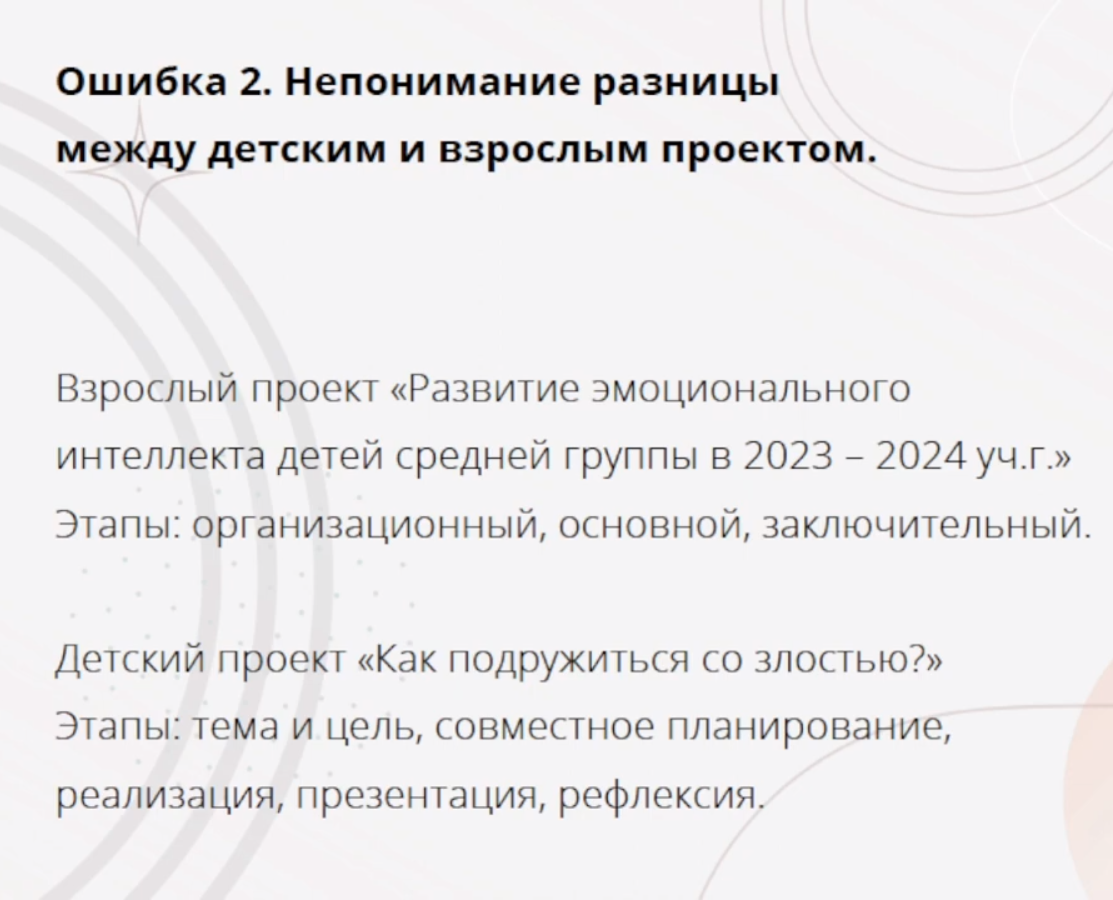 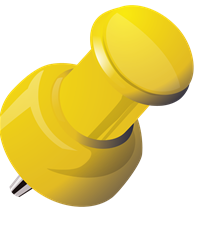 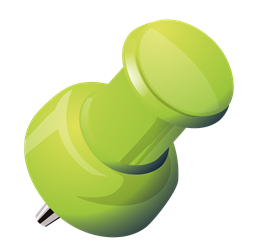 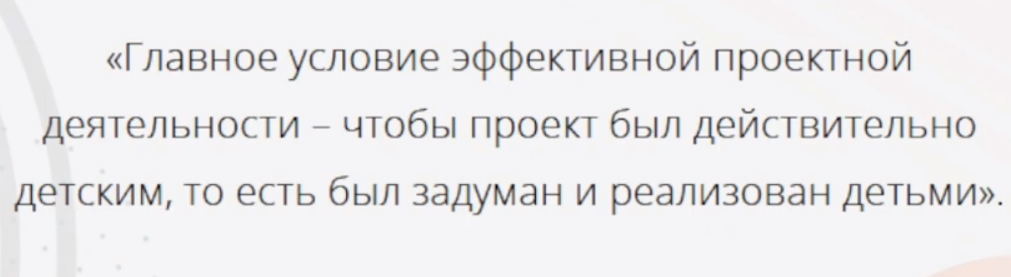 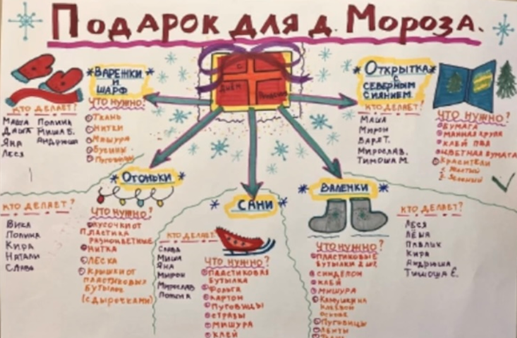 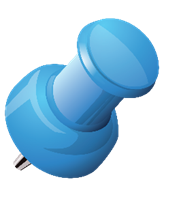 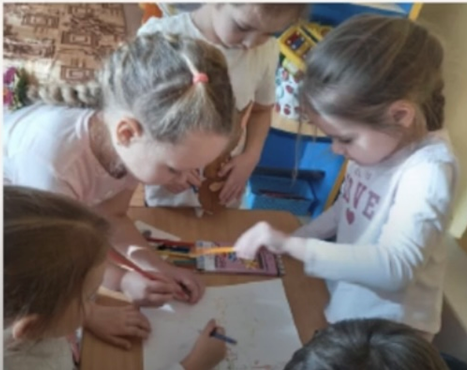 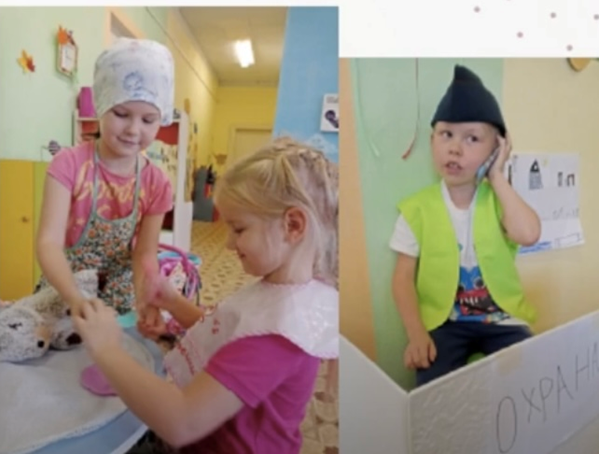 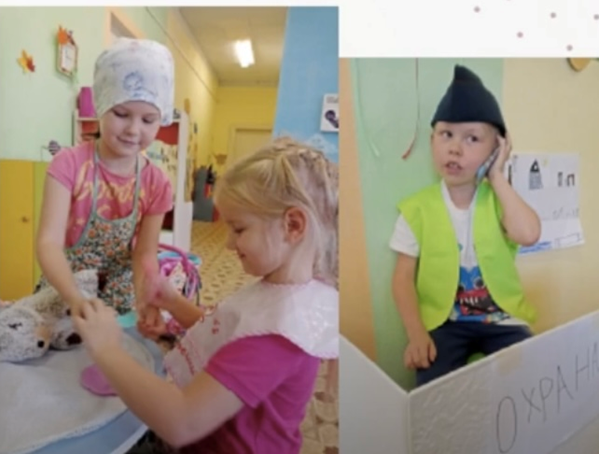 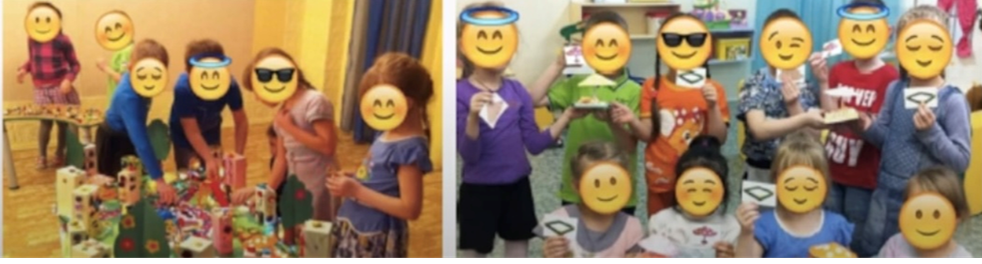 Кто такие педагог-транслятор и педагог партнер?
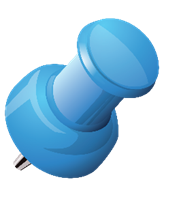 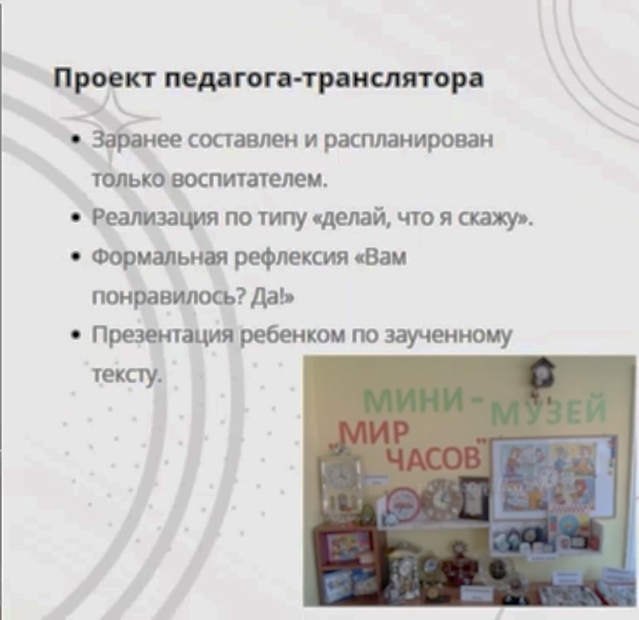 Педагог-партнер
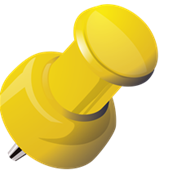 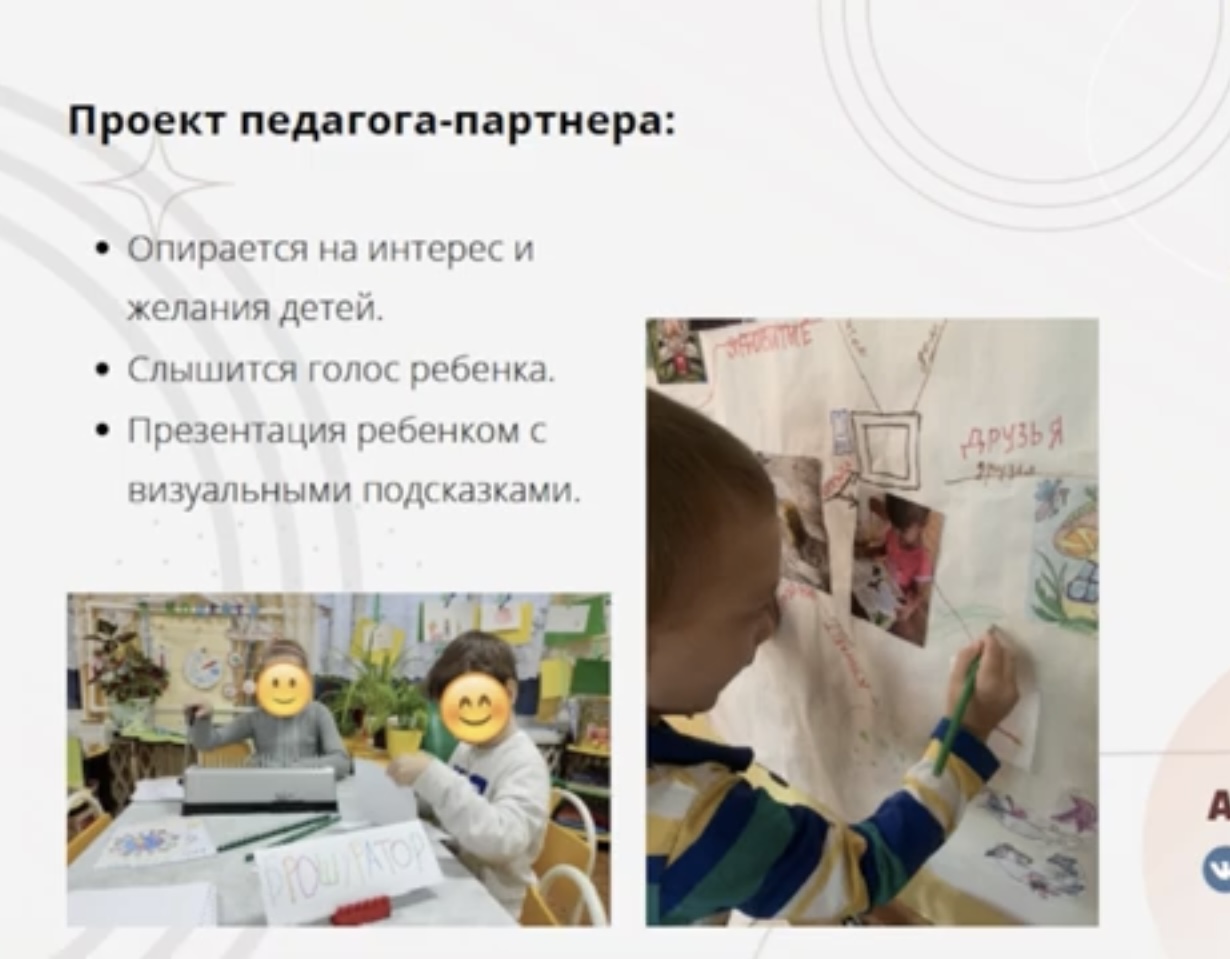 Привлечение родителей к проекту
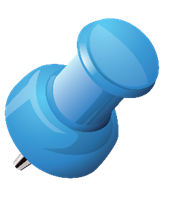 Информирование родителей
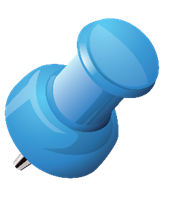 Привлечение родителей к проекту
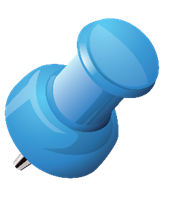 Что делать, если дети потеряли интерес к проекту?
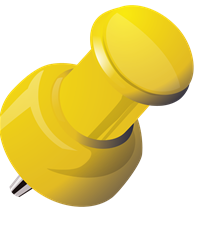 Список книг по проектной технологии
1. А.Н. Веракса, Н.Е. Веракса. Проектная деятельность дошкольников. Пособие для педагогов дошкольных учреждений. (2014 г.).
Книга о том, как авторы программы «От рождения до школы» понимают проектную технологию. Есть интересные примеры и описана внутренняя работа над проектом.
А. Бостельман, К. Энгельбрехт. Организация увлекательных проектов в д/с. Пошаговое руководство. (2020 г.) Методическое пособие к программе «Вдохновение». Описана актуальность технологии, этапы работы над проектом и некоторые приемы по его презентации.
Проекты в области естественных наук, математики и техники для дошкольников. Под редакцией В. Э. Фтенакиса. В книге собрано много примеров проектов естественно- научного цикла.
Е. Райхерт-Гаршхаммер. Проектная деятельность в дошкольной организации (под редакцией Л. В. Свирской) Если вы хотите, чтобы у вас на группе или в дс была метод литература по теме проектов, то одной этой книги будет достаточно. На сегодняшний день это самое полное методическое пособие, отражающее суть и особенности реализации технологии.
Л. Логинова. Образовательное событие как инновационная технология работы с детьми. Книга не о проектах, но грань между этими двумя технологиями очень тонка. Многие специалисты ее вовсе не видят. Если хотите углубиться в суть технологии «Образовательное событие» и сделать собственные выводы об отличии этих технологий, то можете почитать.